June 30, 2020
Preparing Teachers to Deliver Intervention in Virtual Settings
Faculty Professional Learning Series: Webinar #1
Lindsey Hayes, M.Ed., & Amy Colpo, M.P.P., American Institutes for Research
1
Webinar Format & Questions
Throughout the presentation, submit your questions into the question pod.  
For technical issues/questions, a webinar team member will try to assist you as soon as possible. 
For content related questions, there will be a time for Q&A at the end of the presentation. Submit your questions and we will share them with the presenters.
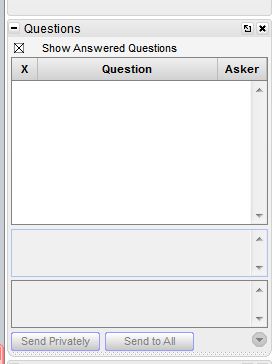 2
Faculty Professional Learning Series
Teacher preparation faculty and professional development providers will:
Learn from colleagues and NCII experts about available tools and resources to enhance coursework, field experiences, and professional development opportunities related to intensive intervention.
Share successes, challenges, and lessons learned from the process of enhancing preservice and inservice learning opportunities for educators responsible for delivering intensive intervention.
3
Agenda
Considerations for intensive intervention in virtual settings (15 min) 
Strategies for faculty and professional development providers (20 min)
Q&A (15 min)
Closing (10 min)
4
Audience Poll
5
Teacher Expectations
How do we adjust preparation and professional learning experiences to prepare teachers for what lies ahead?
We need teachers who can:
Manage rapid transitions to online, virtual, and/or distance instruction.
Plan for blended or hybrid instructional models.
Maintain continuity of learning for our most vulnerable learners.
6
Continuity of Learning
The U.S. Office of Special Education Programs (OSEP) has a website with resources to address continuity of learning during COVID-19.
Topical issue briefs
Parents and families
Teachers 
Related service providers
Webinars
Resource database
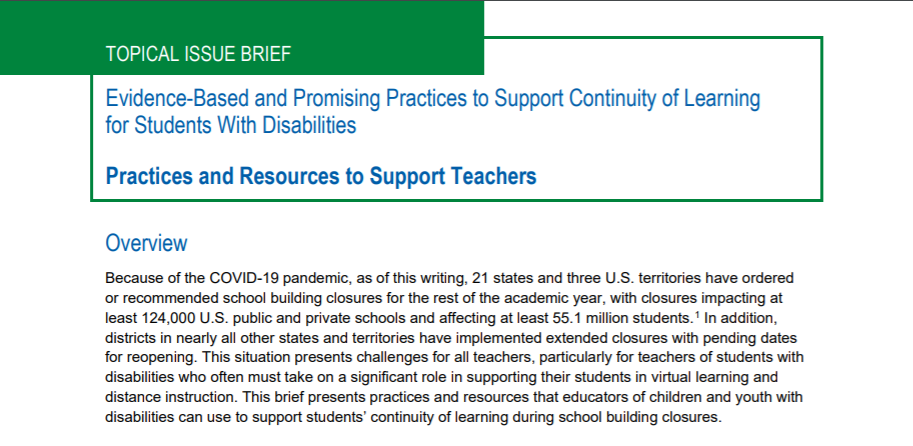 7
Shifts in Teaching and Learning
Source: U.S. Department of Education Office of Special Education Programs, 2020.
8
Shifts in Intensive Intervention Delivery
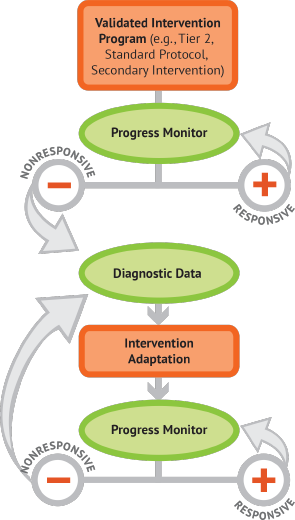 Shifts in the Virtual Setting:
Delivering Tier 2 with fidelity
Implementing progress monitoring procedures
Individualizing and intensifying interventions 
Blending academic and behavioral supports 
Collecting and using data
9
Strategy #1
Model using explicit instruction to intensify delivery of virtual instruction.
10
Explicit Instruction Is…
A way of teaching where the teacher:
Selects an important objective
Specifies the learning outcome
Designs structured instructional experiences
Explains directly
Models the skill being taught
Provides scaffolded practice to achieve mastery
Instructional modalities change. Technologies change. The principles of explicit instruction remain the same.
Source: Kearns, 2018.
11
Example: Lesson Opening
Lesson Opening
Identify learning objective
Review prior knowledge and skills
Delivery of Instruction
Model step-by-step (“I do”)
Group practice (“We do”)
Individual practice (“You do”)
Lesson Conclusion
Review critical content
Assign independent practice
Monitor and assess progress
Design Questions:
How will I ensure students know their learning objective?
How will I activate my students’ interests and prior knowledge? 
Strategies For the Virtual Setting:
Students complete an online quiz as a “do-now” activity as they enter the virtual classroom. Teacher monitors responses and re-teaches as necessary.
Teacher screen shares the lesson objective. Students paraphrase the objective in their own words in the chat pod.
12
Example: Delivery of Instruction
Design Questions:
How will I present the material?
How will I gradually release responsibility for the task?
How will I provide frequent and varied opportunities for student response? 
How will I give specific and timely feedback?
Strategies For the Virtual Setting:
Teacher models the skill by drawing on the whiteboard while conducting a think-aloud. 
Students respond to checks for understanding using polls, annotation features, and thumbs-up signals.
Teacher assigns heterogenous groups to breakout rooms during practice time and rotates among them.
Teacher gives feedback to individual students via the chat pod.
Lesson Opening
Identify learning objective
Review prior knowledge and skills
Delivery of Instruction
Model step-by-step (“I do”)
Group practice (“We do”)
Individual practice (“You do”)
Lesson Conclusion
Review critical content
Assign independent practice
Monitor and assess progress
13
Example: Lesson Conclusion
Design Questions:
How will I provide opportunities for students to demonstrate independent mastery of the task?
How will I assess and give feedback on student performance?
Strategies For the Virtual Setting:
Students take turns as presenter to share their work to the class.
Teacher assigns an online quiz for an exit ticket and follows up with individual students as necessary.
Students submit videos of their work, including think-alouds, for teacher feedback.
Lesson Opening
Identify learning objective
Review prior knowledge and skills
Delivery of Instruction
Model step-by-step (“I do”)
Group practice (“We do”)
Individual practice (“You do”)
Lesson Conclusion
Review critical content
Assign independent practice
Monitor and assess progress
14
Example: Behavior
Teach and model expectations for virtual instruction: PBIS Behavior Teaching Matrix for Remote Instruction
Class procedures
Technology norms
Asking for help
Provide prompts, reminders, guides, rubrics, and checklists that focus on:
Self-regulation skills
Increasing length of on-task behaviors
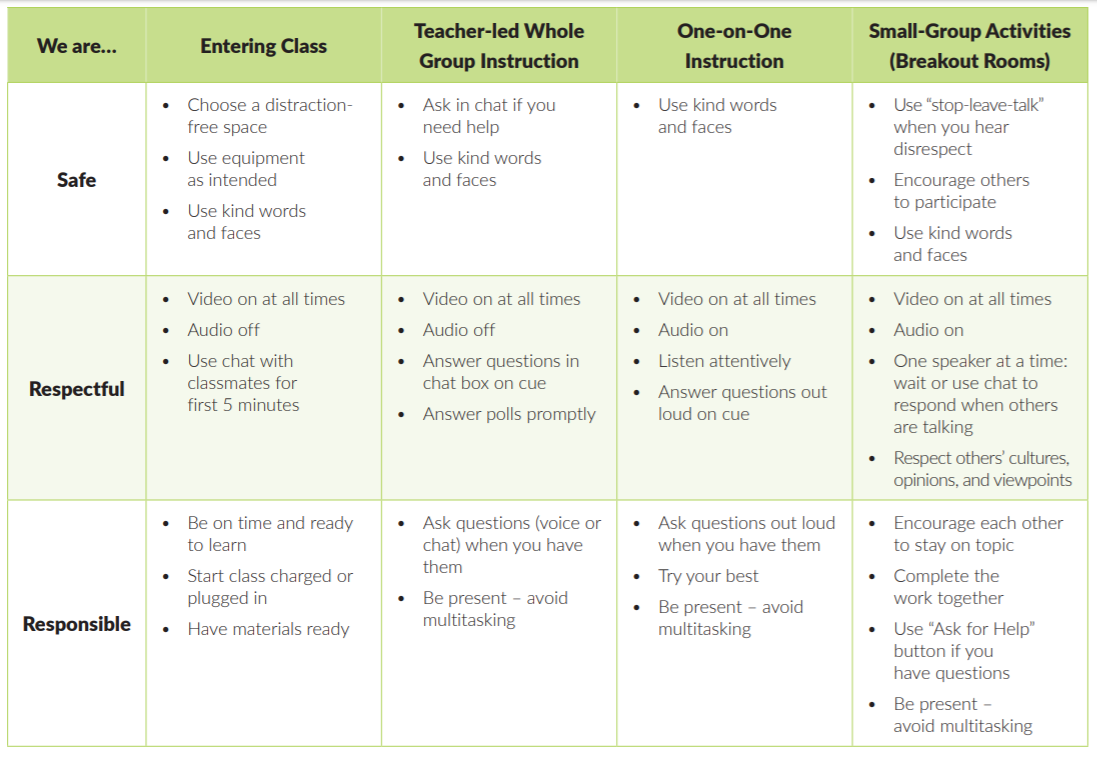 Source: Center on Positive Behavioral Interventions & Supports, 2020.
15
Sample Lessons
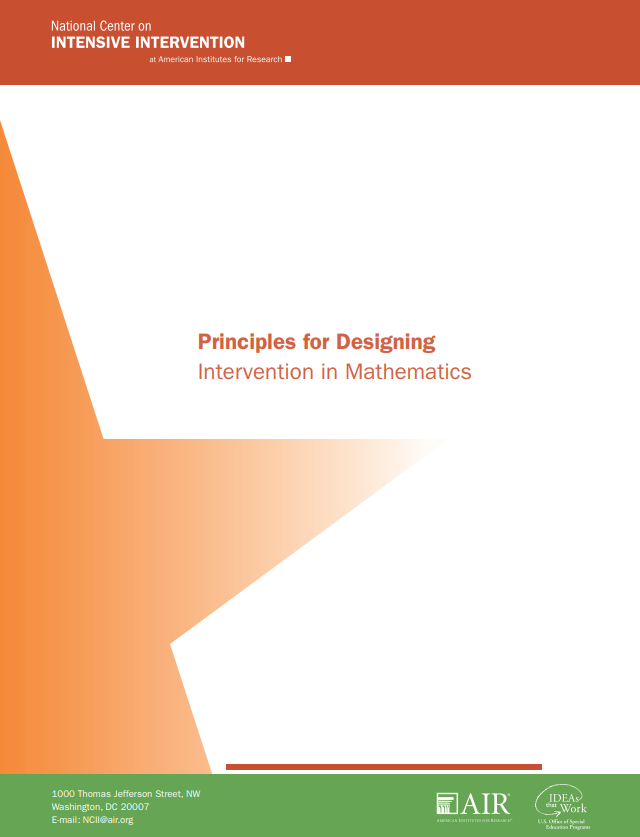 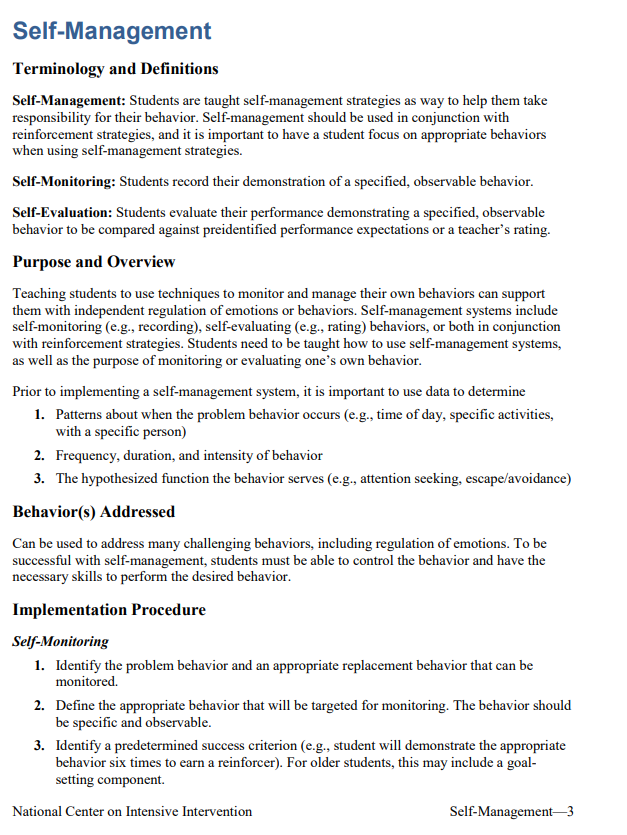 MATHEMATICS
BEHAVIOR
LITERACY
16
Intensive Intervention Course Content
Ready-to-use content for faculty and professional development providers! 
Features of Explicit Instruction
Intensive Intervention in Mathematics
Intensive Intervention in Reading
Behavior Support for Intensive Intervention
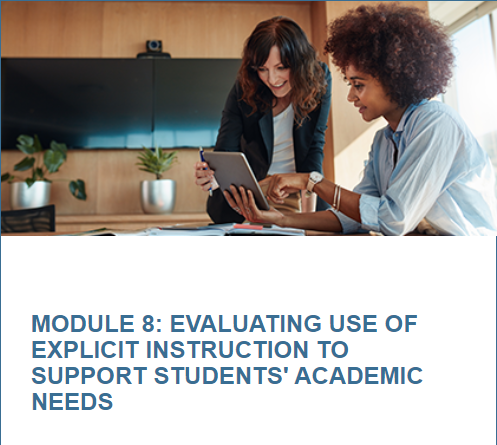 17
Strategy #2
Blend synchronous and asynchronous learning supports.
18
Instructional Modalities
19
Blended Supports for Intensive Intervention
20
Planning Considerations
Student level
Age and/or grade
Self-regulation abilities
Availability of family support
Group level 
Universal Design for Learning 
Positive Behavioral Interventions & Supports
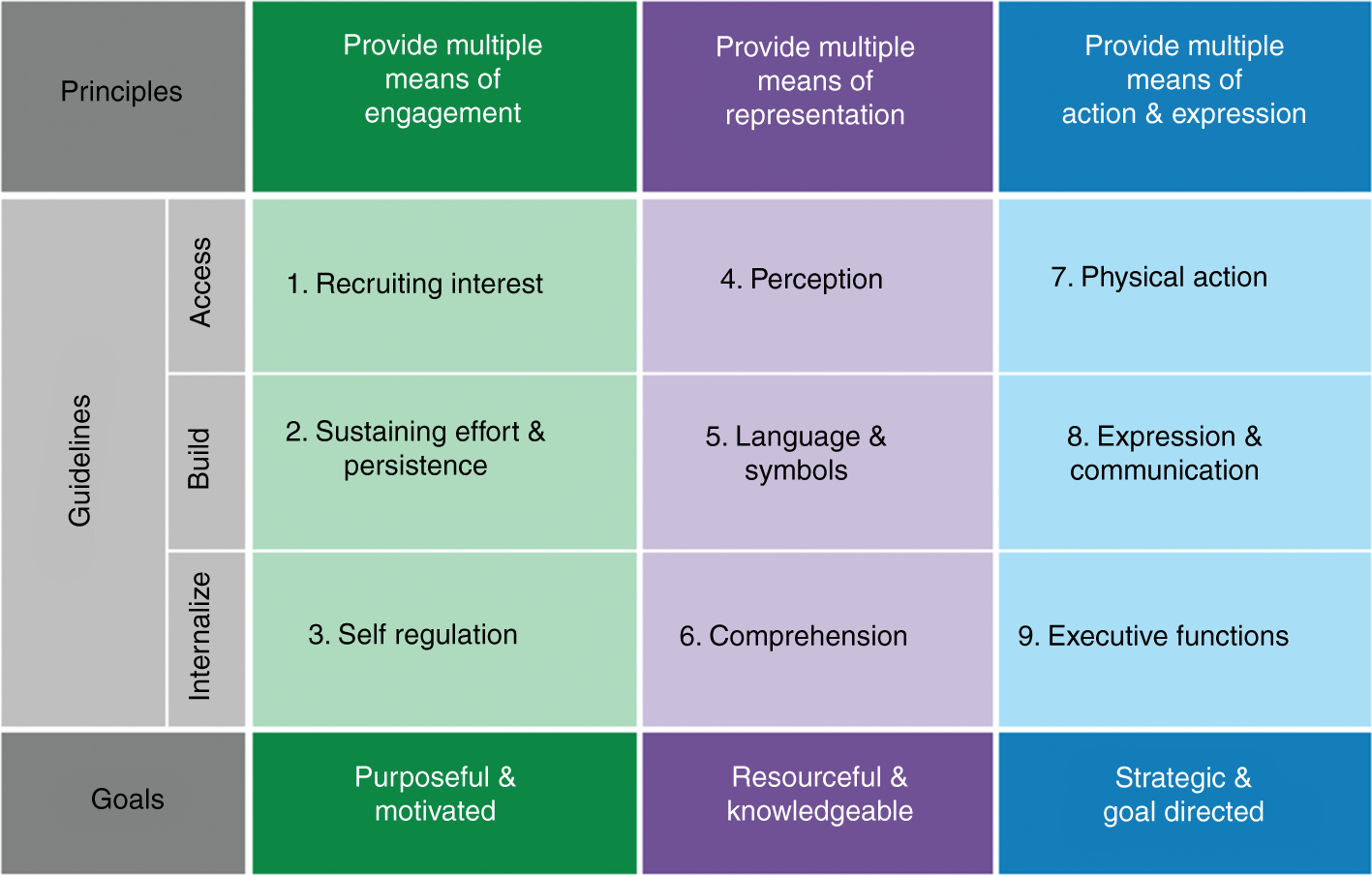 Source: CAST, 2018.
21
Strategy #3
Plan for adjusting progress monitoring and data collection procedures.
22
Virtual Progress Monitoring
Teachers and administrators need to plan for how they will collect and analyze progress monitoring data in a virtual setting. 
This collection of Frequently Asked Questions on Collecting Progress Monitoring Data Virtually is intended to provide a starting place for consideration.
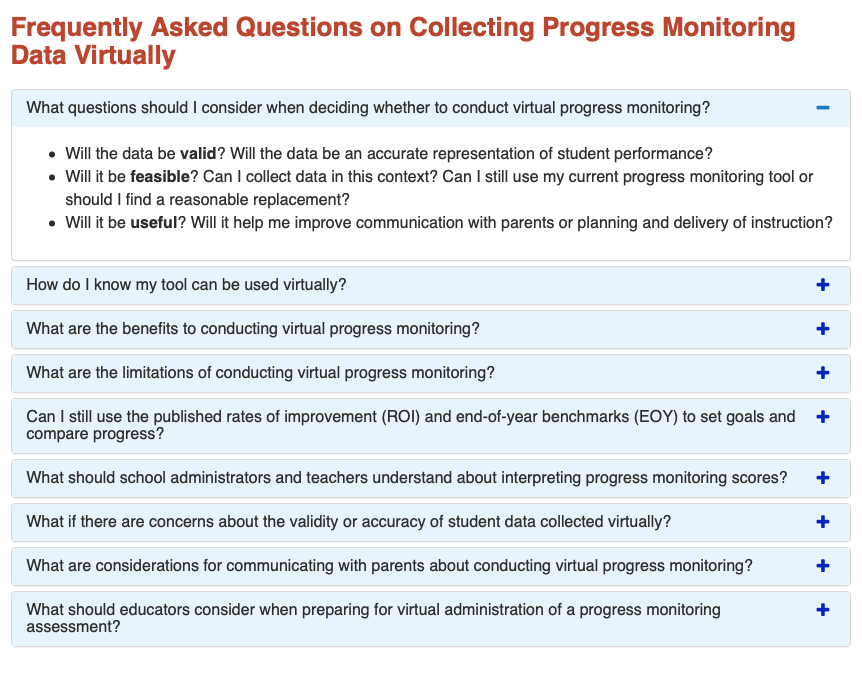 23
Tools Chart Updates
Academic Screening Tools Chart
Behavioral Screening Tools Chart
Academic Intervention Tools Chart
Behavioral Intervention Tools Chart
Academic Progress Monitoring Tools Chart
Behavioral Progress Monitoring Tools Chart
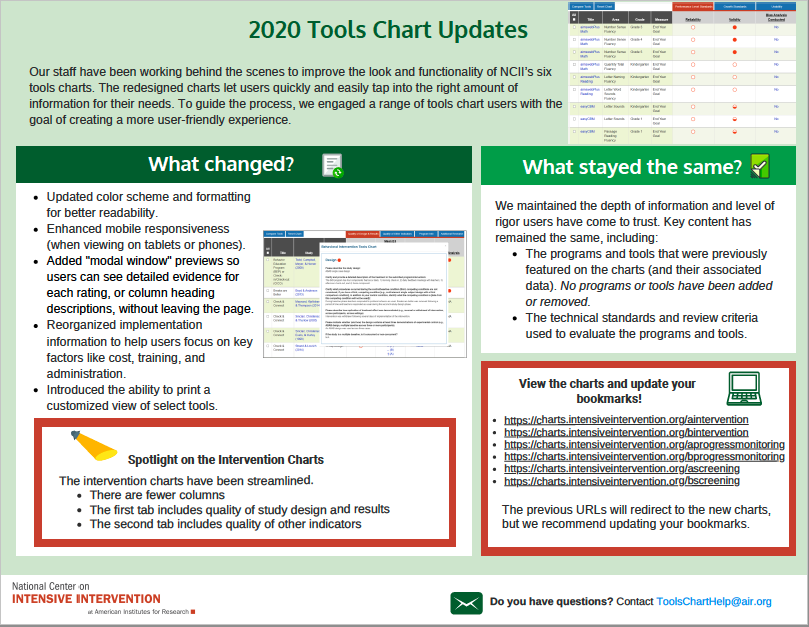 24
Strategy #4
Create additional opportunities for observation and feedback.
25
Video As a Teaching and Reflection Tool
Video observation and analysis can:
Provide teachers with examples of high-quality, effective instruction.
Increase the frequency of practice and feedback opportunities. 
Allow teachers to reflect on and improve their own instruction.
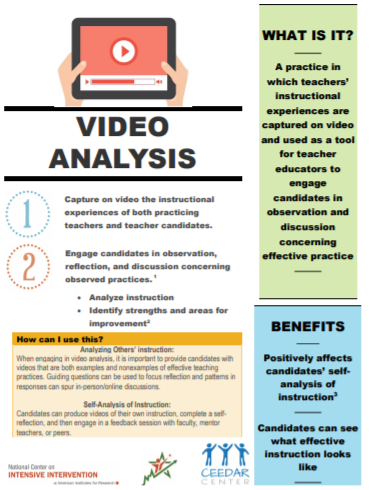 26
NEW! Virtual Lesson Implementation
Virtual Implementation of Reading Lesson: Educator Example
Sample Lessons: Literacy Strategies to Support Intensifying Interventions
Sample Lessons to Support Continuity of Learning During COVID-19: Tips for Educators
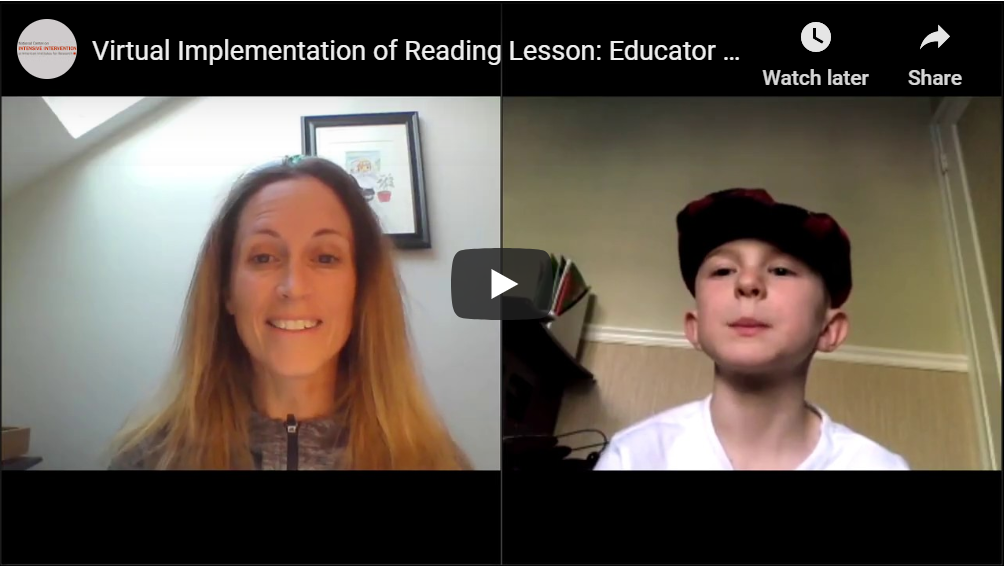 27
Strategy #5
Promote collaboration with team members.
28
Virtual Collaborators
How do we prepare teachers to collaborate with team members for intensive intervention in virtual settings?
29
NEW! Parent Video Examples
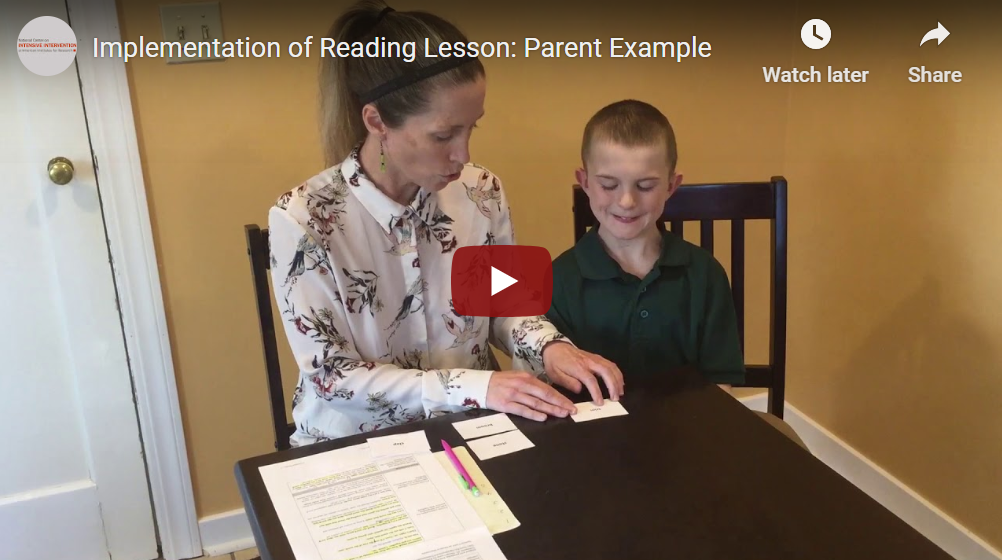 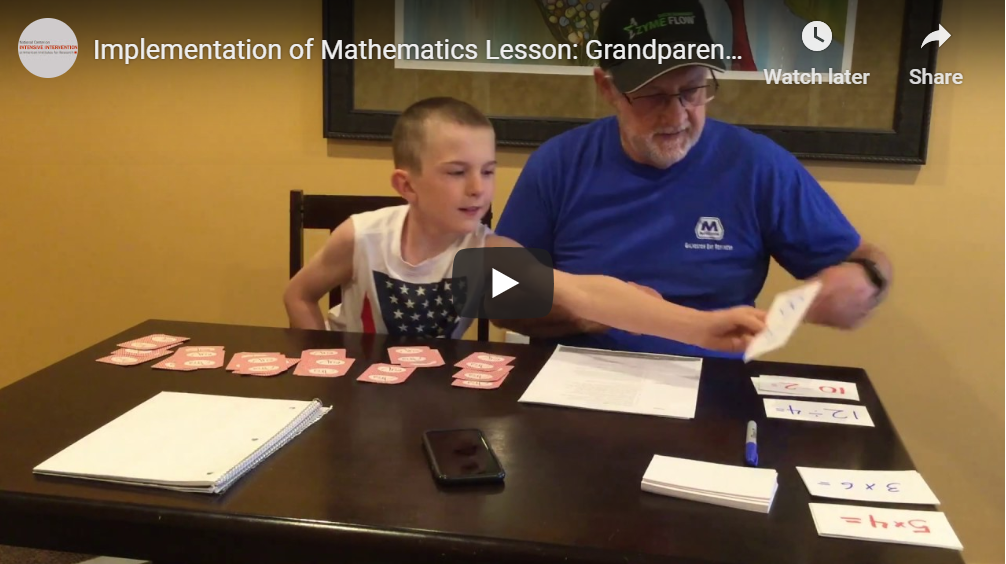 Using Sample Lessons to Support Continuity of Learning During COVID-19: 
Tips for Parents
30
NEW! Parent Tip Sheets
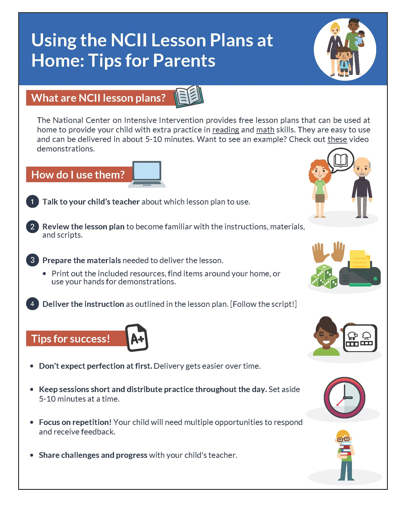 Using Sample Lessons to Support Continuity of Learning During COVID-19: Tips for Parents
31
IEP Meeting Resources
PROGRESS Center:
Virtual IEP Meeting Tip Sheets
Virtual IEP Meeting Sample Agenda
NCII:
Tools to Support Intensive Intervention Data Meetings
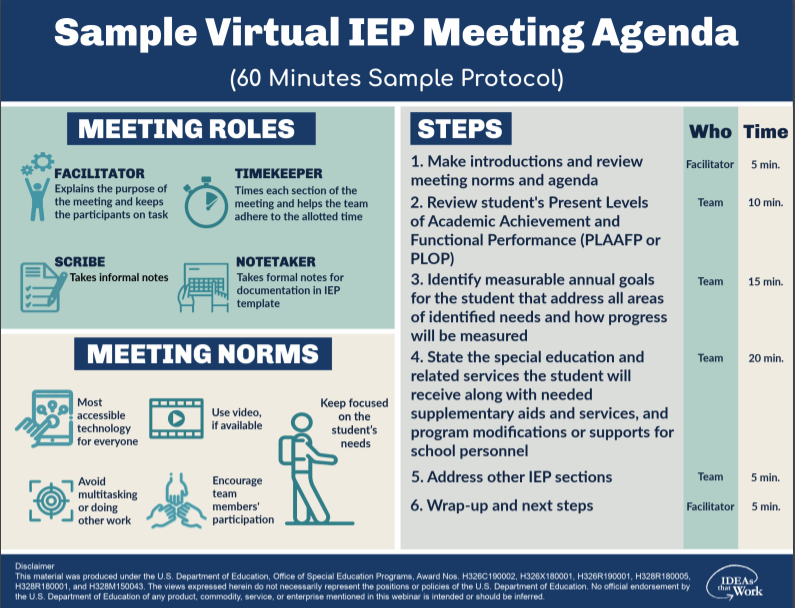 32
Questions?
33
Final Considerations
Explore opportunities for action research.
Consider creating video examples of virtual instruction.
Share resources with colleagues.
Stay tuned for further NCII resources!
34
NCII Community of Practice (CoP)
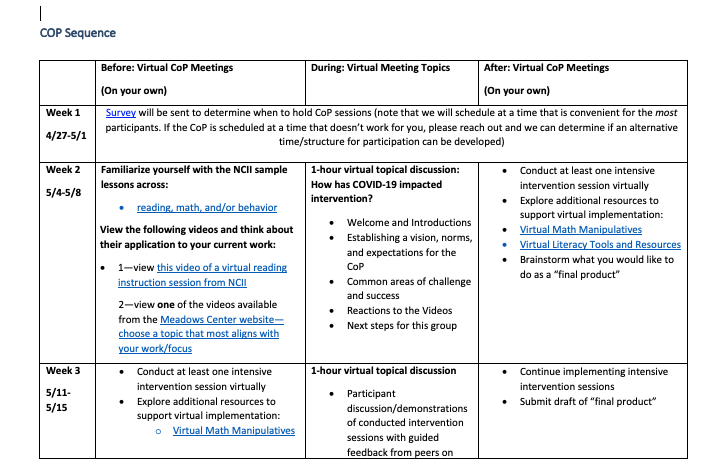 Learn from NCII experts about available tools and resources with application for distance/virtual learning.
Pilot the use of tools and resources.
Share lessons learned with other educators.
Refine implementation.
Support NCII with developing products focused on delivering distance/virtual intensive intervention.
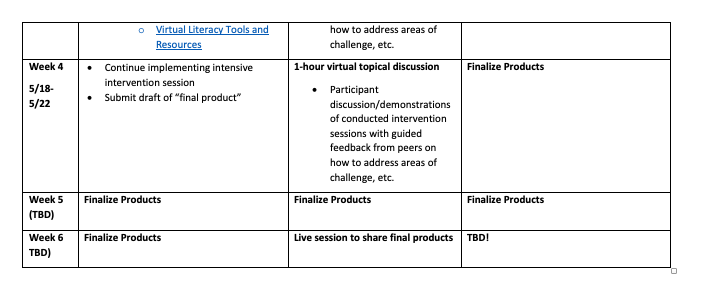 35
CoP Final (Draft!) Product Example #1
Virtual screening and progress monitoring delivery
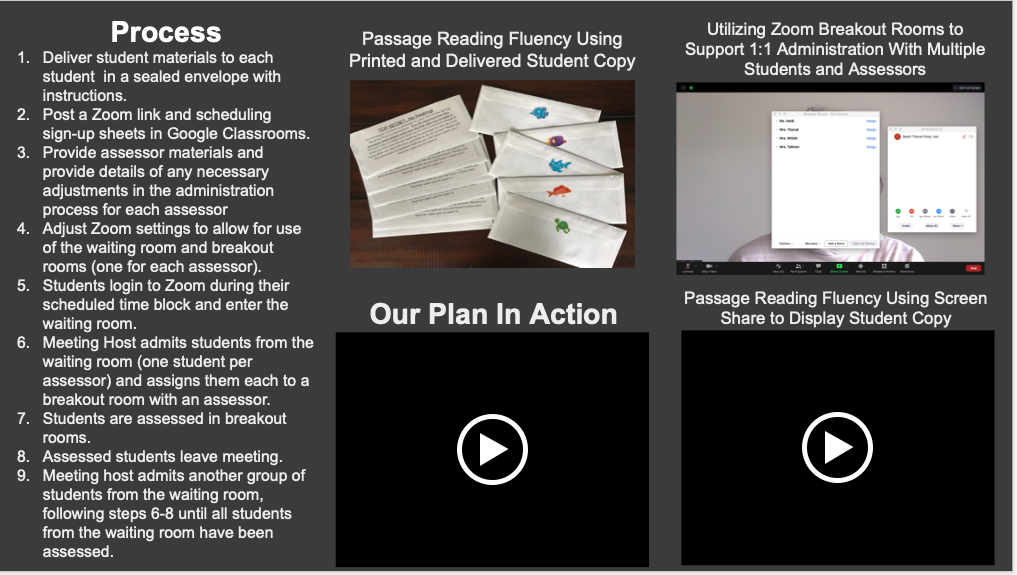 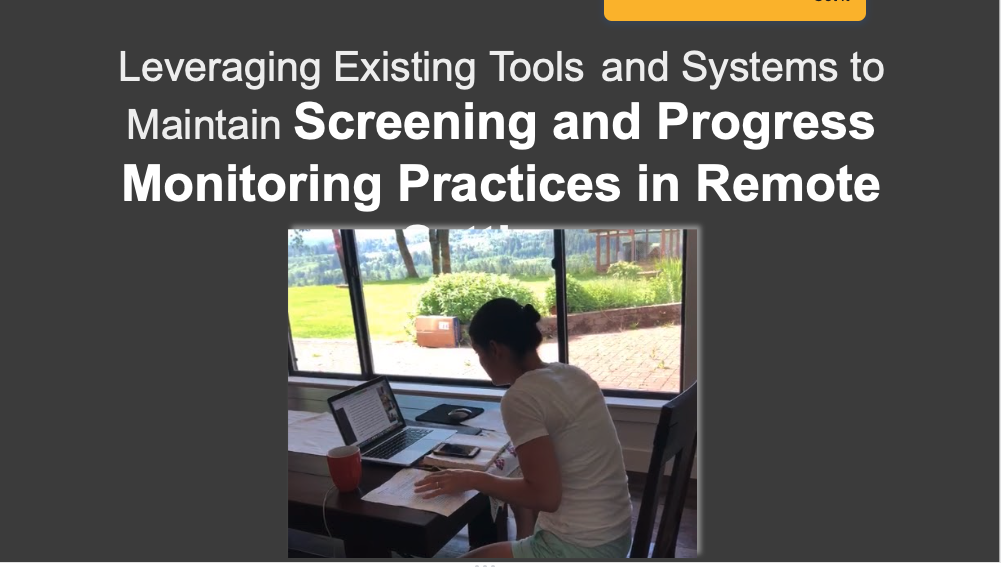 36
CoP Final (Draft!) Product Example #2
Using mathematics manipulatives virtually
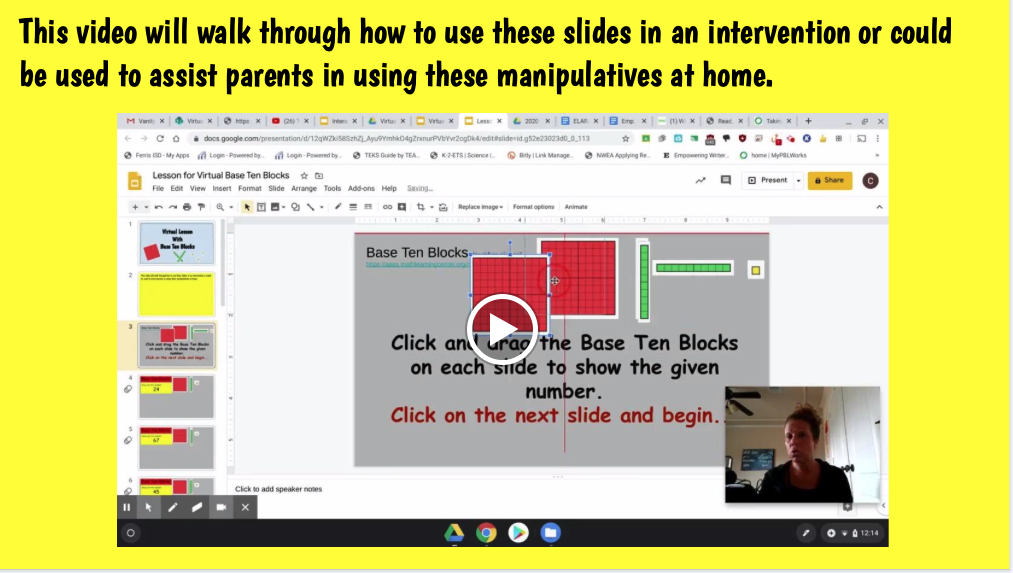 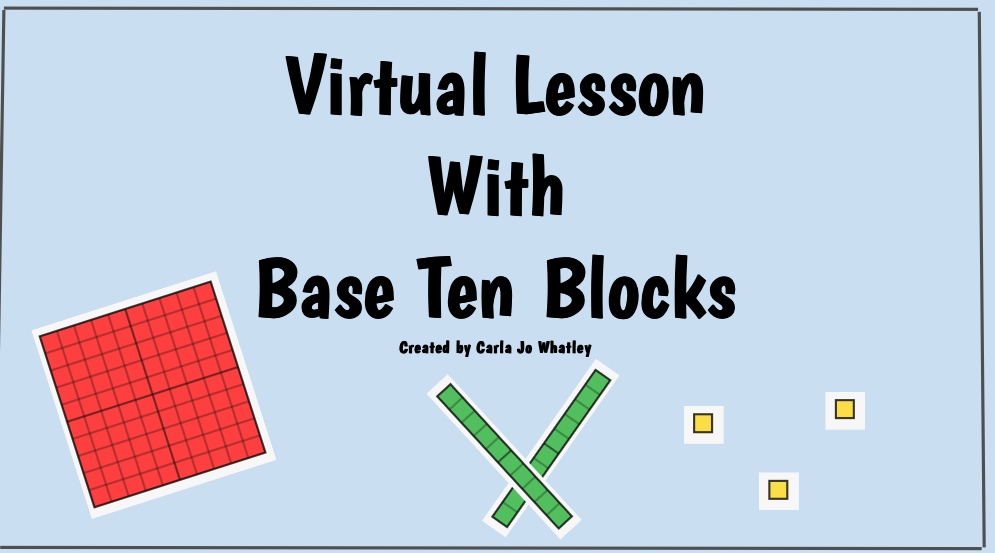 37
CoP Final (Draft!) Product Example #3
Supporting parents with collecting data on IEP goals
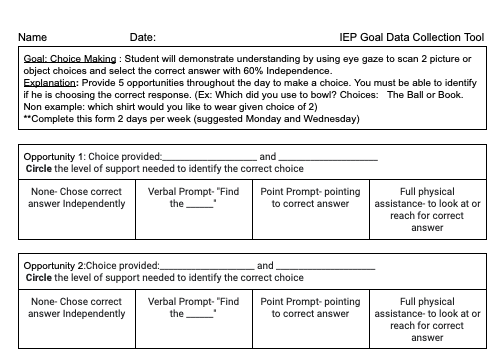 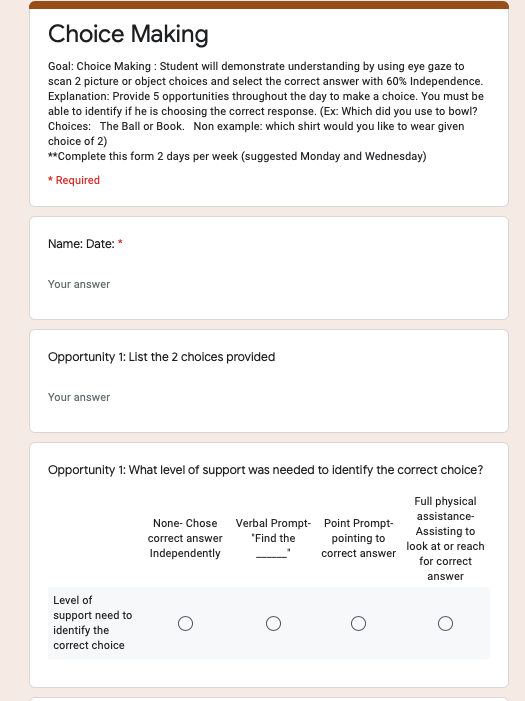 38
Upcoming Webinars
Webinar #2: Practice-Based Opportunities for Intensive Intervention 
August 6, 2020 from 3:00-4:00pm ET
Webinar #3: Course Content Resources for Intensive Intervention
October 7, 2020 from 3:00-4:00pm ET 
Webinar #4: Continuous Program Improvement
December 1, 2020 from 3:00-4:00pm ET
39
Questions or COmments
Lindsey Hayes: lhayes@air.org
Amy Colpo: acolpo@air.org
40
References
CAST (2018). Universal Design for Learning guidelines version 2.2. Retrieved from http://udlguidelines.cast.org 
Center on Positive Behavioral Interventions & Supports. (2020, March 27). Creating a PBIS behavior teaching matrix for remote instruction. Retrieved from https://www.pbis.org/resource/creating-a-pbis-behavior-teaching-matrix-for-remote-instruction
Kearns, D. (2018). Intensive intervention course content: Features of explicit instruction. Retrieved from https://intensiveintervention.org/intensive-intervention-features-explicit-instruction
U.S. Department of Education, Office of Special Education Programs. (2020). Evidence-based and promising practices to support continuity of learning for students with disabilities: Practices and resources to support teachers. Retrieved from https://osepideasthatwork.org/sites/default/files/SWDLearning-Teachers-508.pdf
41
NCII Disclaimer
This presentation was produced under the U.S. Department of Education, Office of Special Education Programs, Award No. H326Q160001. Celia Rosenquist serves as the project officer. The views expressed herein do not necessarily represent the positions or policies of the U.S. Department of Education. No official endorsement by the U.S. Department of Education of any product, commodity, service, or enterprise mentioned in this presentation is intended or should be inferred
42